Cinematic Studies
Using Physics to reduce Animation work
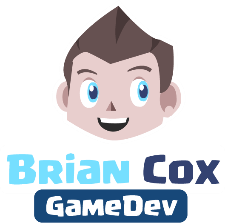 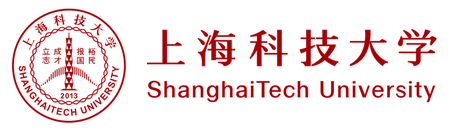 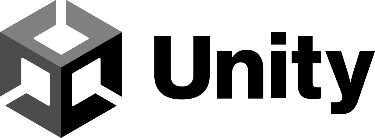 Class overview
Drone Attack video analysis
Assignment Preview discussion
Using Signal Emitters
Colliders & Rigidbody
Creating an explosion using Physics
Q&A
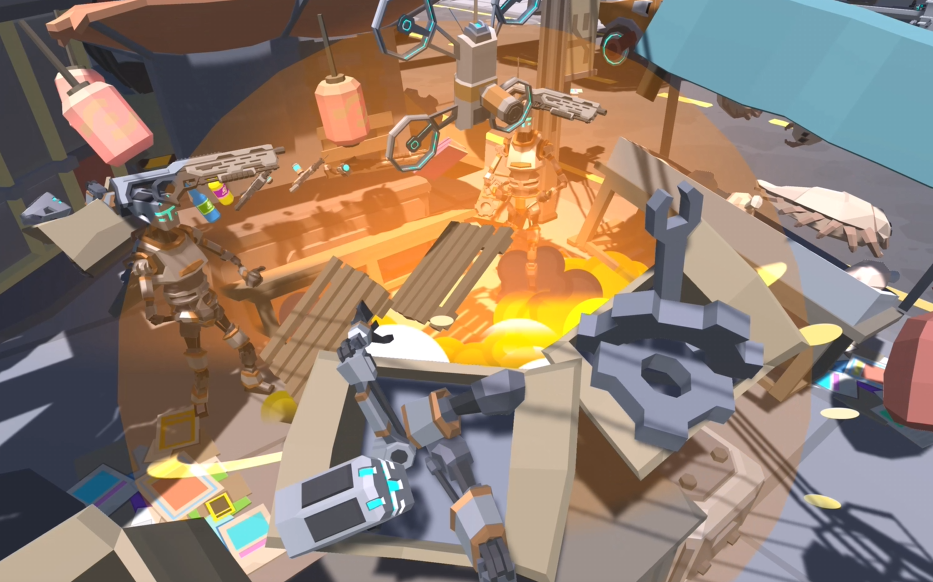 Drone attack video analysis
Discuss the video
How many animations?
How many cameras?
Which camera transitions?
Any movement animations?
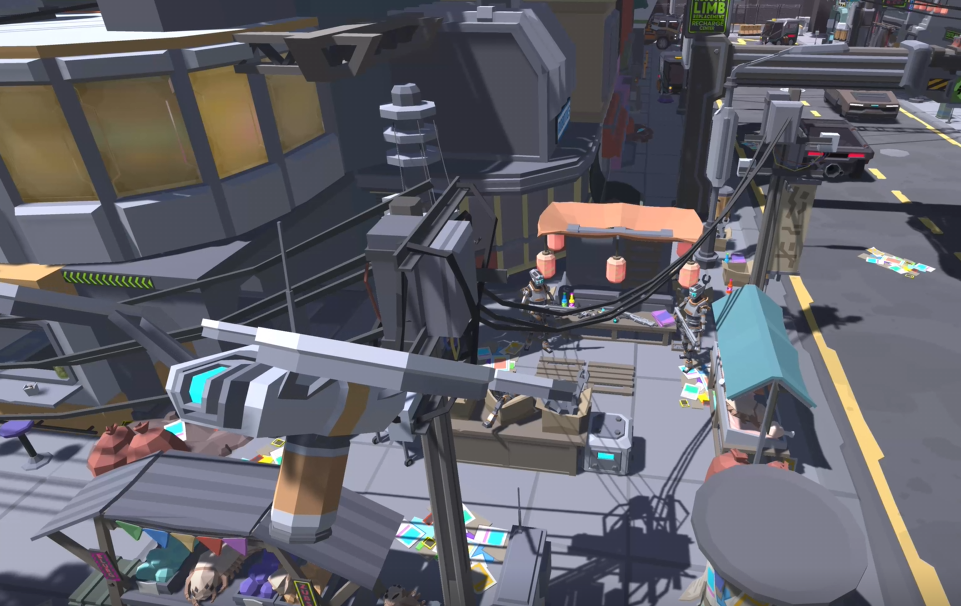 Assignment Preview discussion
Show your work in progress 
What is the story behind your movie?
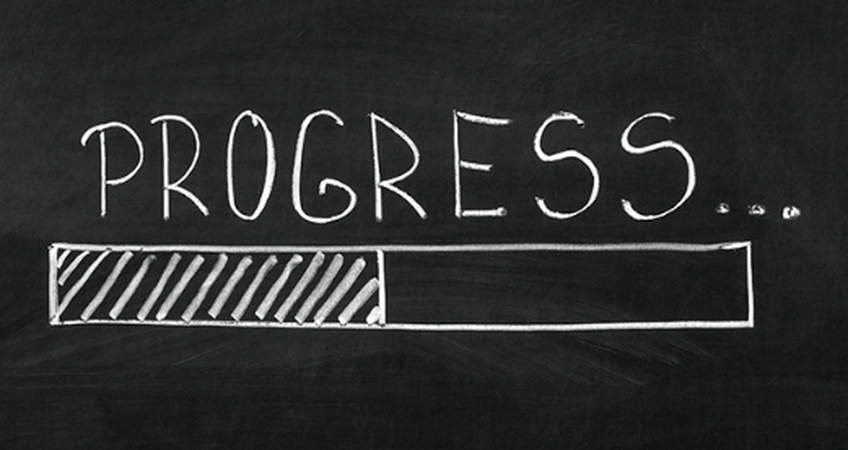 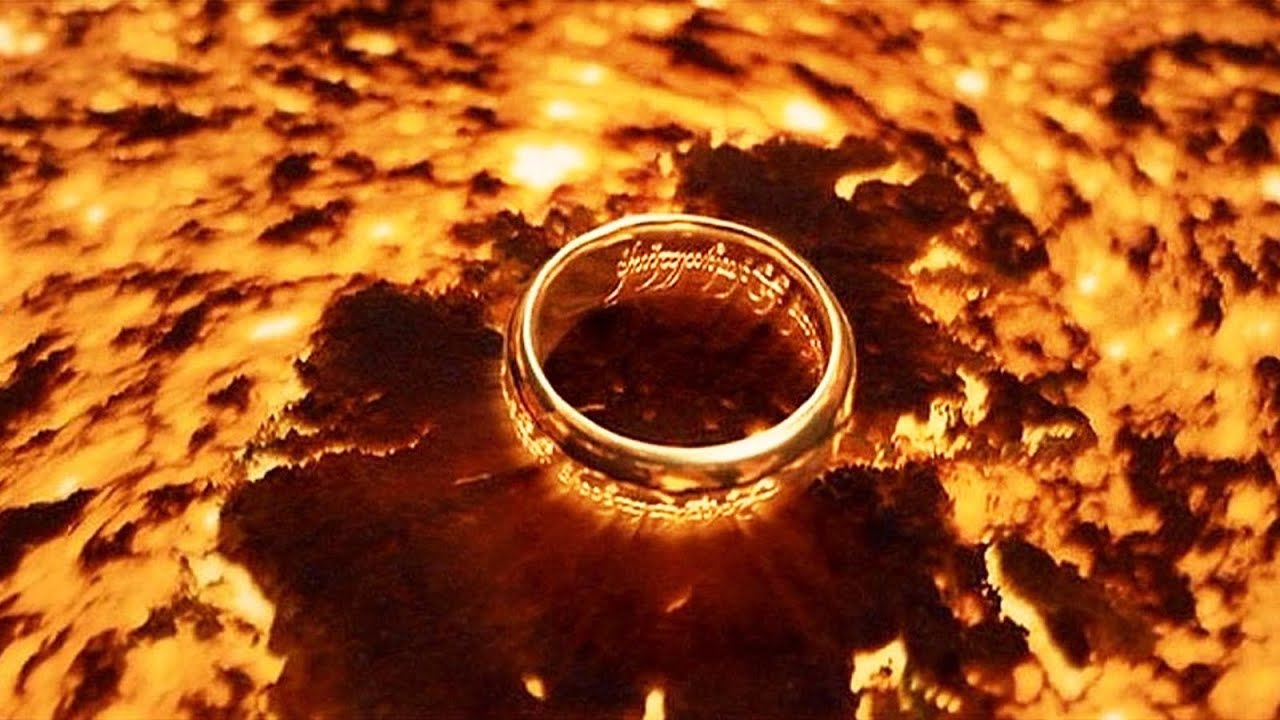 Using Signal Emitters
Add a Signal Emitter to your Timeline
Add a Signal Listener to your GameObject
Execute public function logic in C# script
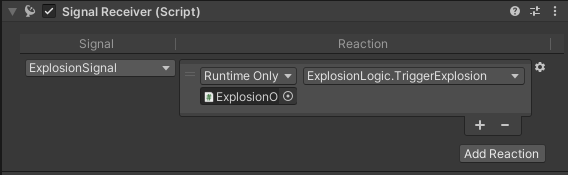 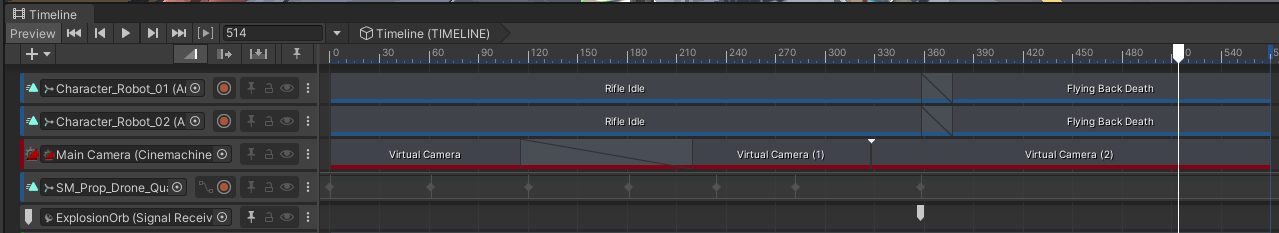 Colliders & Rigidbody
If you want to target objects within a certain range they need to have colliders
You can check a specific PhysicsLayer or check any objects with a collider in range
Adding a Rigidbody component to an object will put its motion under the control of Unity's physics engine. 
Even without adding any code, a Rigidbody object will be pulled downward by gravity and will react to collisions with incoming objects if the right Collider component is also present.
The Rigidbody also has a scripting API that lets you apply forces to the object and control it in a physically realistic way.
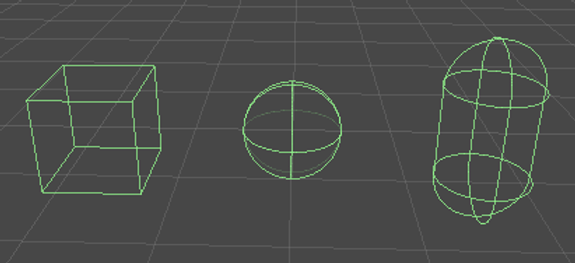 Creating an explosion using physics
Physics.OverlapSphere to target every Collider within a certain radius (sphere)
Attach Rigidbodies to objects and set the mass as well as isKinematic to true
During explosion disable the isKinematic effect and AddExplosionForce :)
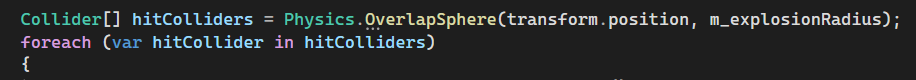 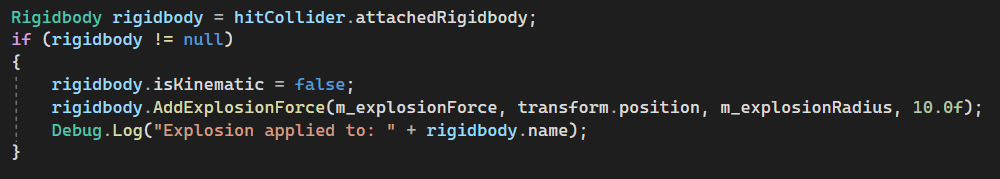 Q&A
Do you have any questions related to the topics mentioned?
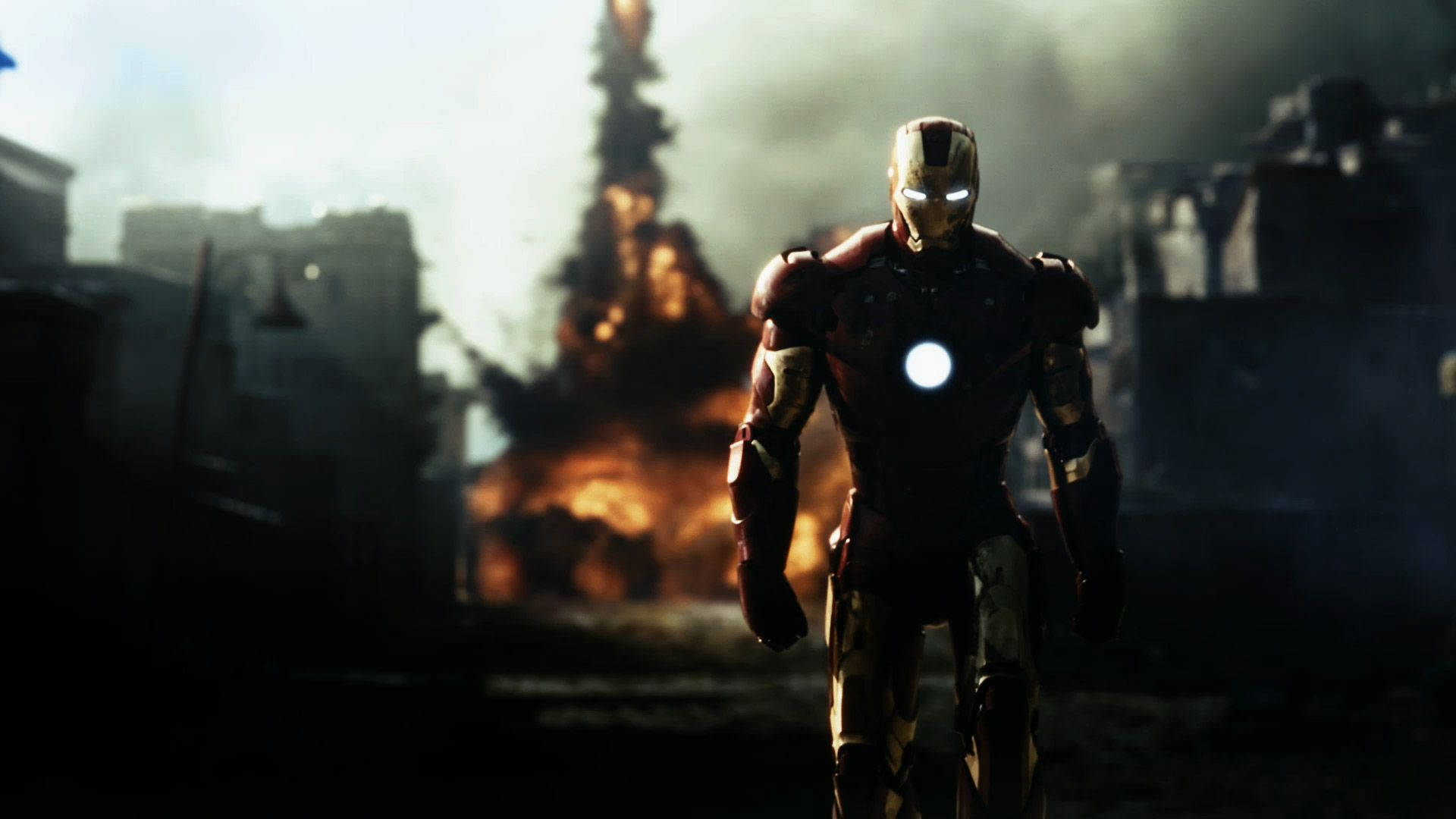